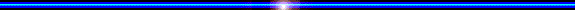 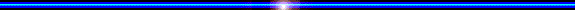 République algérienne démocratique et populaire
Centre Universitaire Abdelhafid Boussouf Mila
Institut des sciences et technologies
Département des sciences et techniques
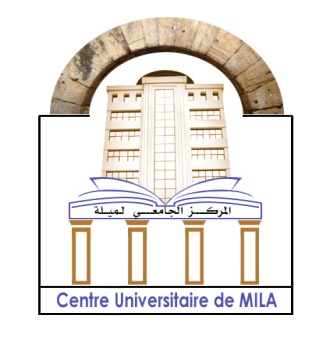 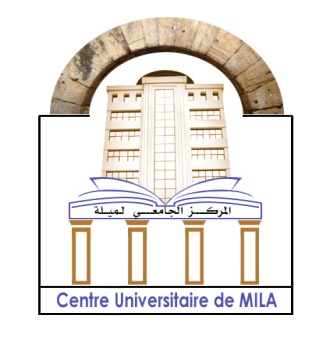 Solution TD 03
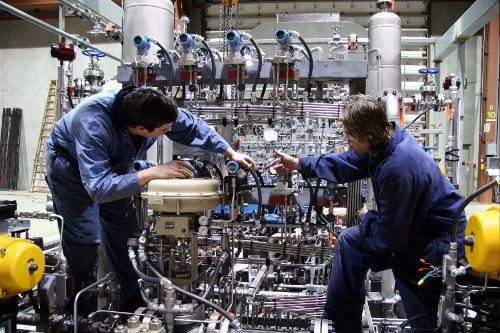 Réalisé par:			 
Mr. Guentri Hocine
DT
Dossier de réparation
BT
BT complété
OT BT
DA
intervention
Rapport d´intervention
BSM
LA GESTION DES INTERVENTIONS méthodologie (communication)
Service Production
Service Maintenance
METHODES
enregistrement
ORDONANCEMENT
programmation
MACHINE défaillance
DT
lancement
REALISATION
MAGASIN
EX2:
Explique en détail la gestion donnée dans l’exercice 1
Donner les points faibles de cette gestion
Donner les points forts de cette gestion
Explique comment on peut insérer cette gestion dans la gestion de l’entreprise
Ce travail doit être présenter se forme de papier, par groupe, trois étudiants par groupe, la deuxième semaine après les vacances, ce travail sera comptabilisé dans la note du TD (40%),
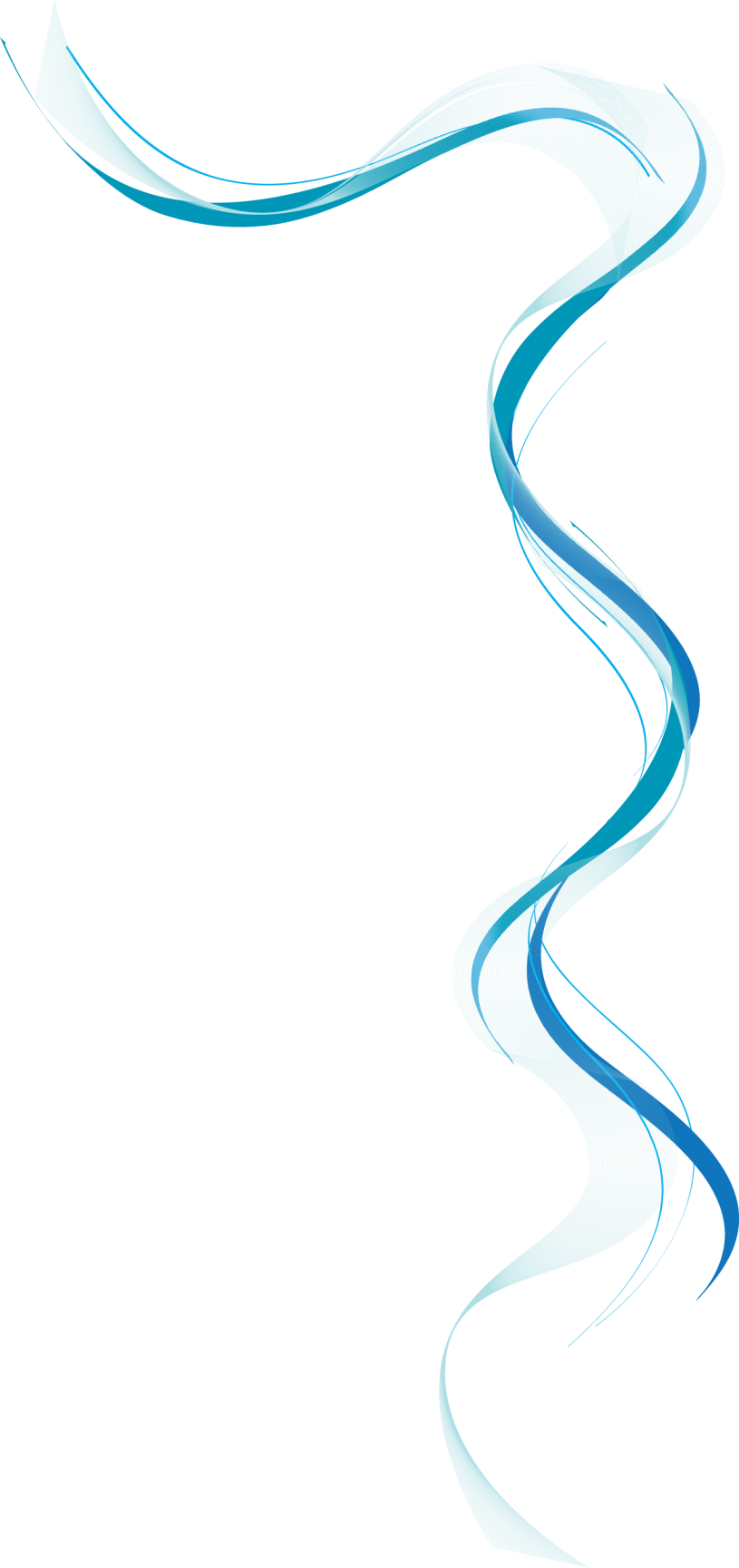 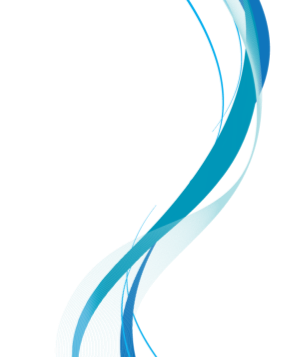 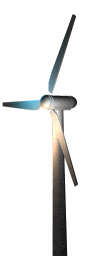 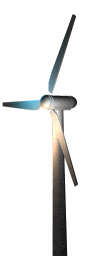 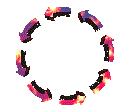 Thank you for your Attention